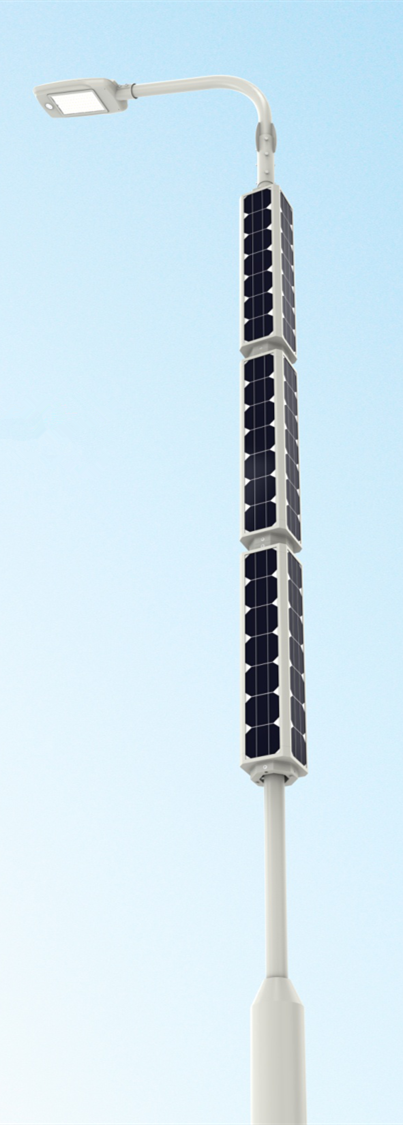 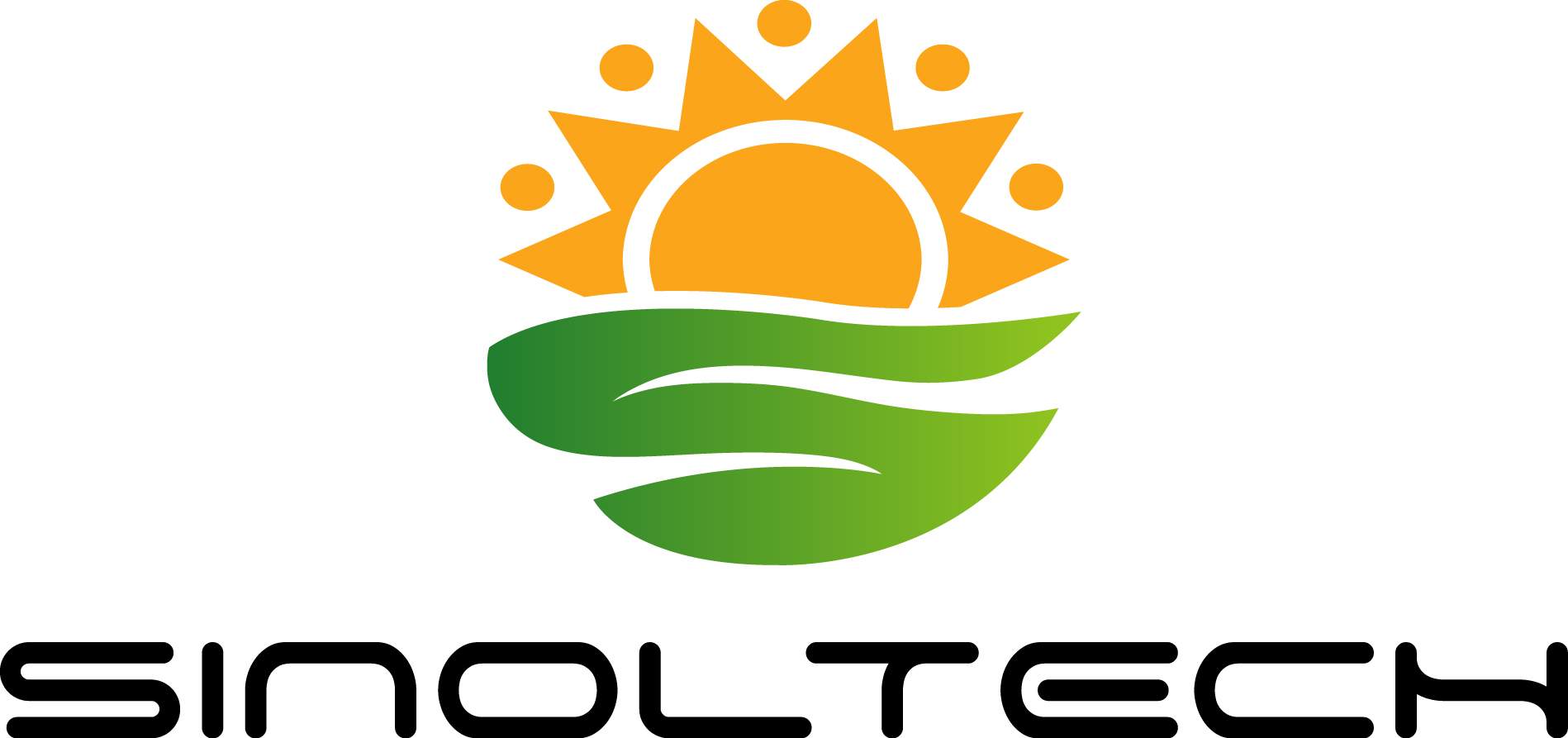 WWW.SINOLSOLAR.COM
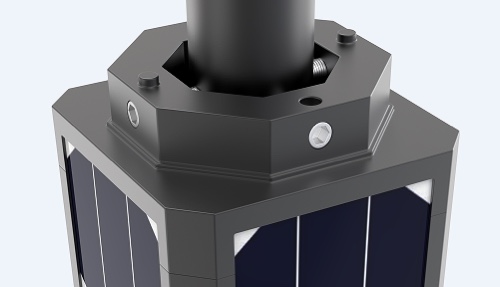 Vertical Solar Street Light
2021 Patent Design
2021 NEW
Universal Application
Cylinder PV can be used in any type of poles and  designs without dismantling them makes the appli-  cation. Poles can be sourced separately, the  detachable design with adjustable spacing brack-  ets helps the mounting easy in every pole.
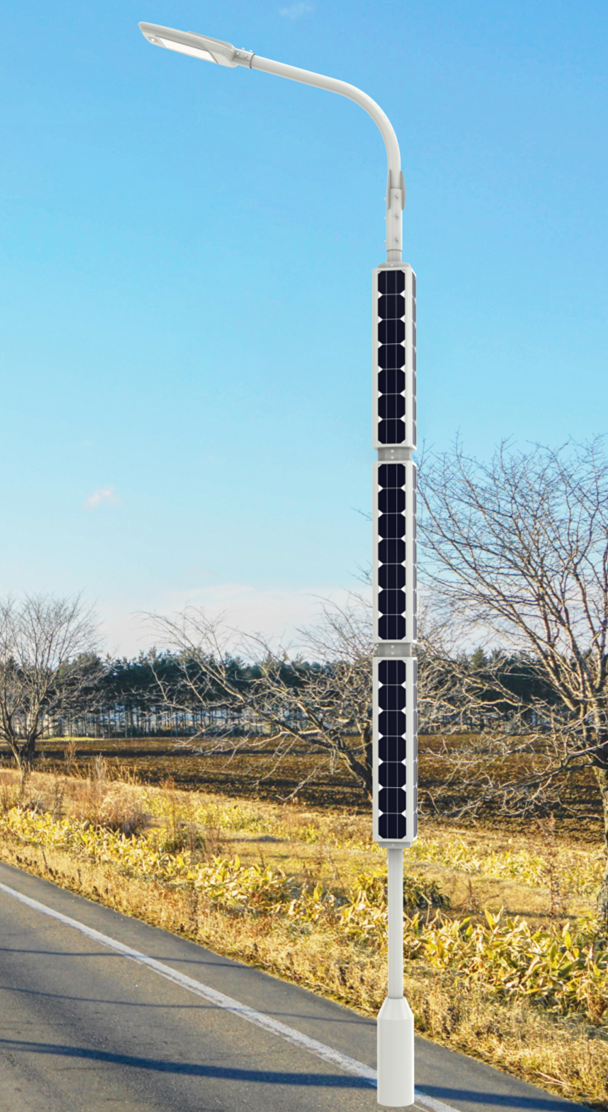 Vertical Solar Streetlight
What Is    It?
360° Full Day Charging
4 slim solar panels are ﬁxed tightly on a quadrangle frame. so it ensures 50% of solar panel will face to  sunshine at any time of the day.
Vertical solar LED street post is an advanced combination with  latest technology. It adopts the  cylindrical solar modules as a  revolutionary design.
Modular Installation
This solar cylinder module is based on modular  design concept for easy installation and disassem-  bly. It can be quickly and easily mounted on any  suitable pole.
Patented Design
Vertical solar streetlight is designed based  on advanced concepts and manufactured in high  standards.  SINOLTECH patent application is under processing.
Solar cylinder is based on modu-  lar conception which can be  easily mounted to any kind of  pole within diameter 140mm, It  adopts mono-crystalline solar  panel with high eﬃciency up to  21.2% and more than 20 years  lifetime. It has a ﬂexible modular  design and with much aestheti-  cal appearance. And it has a  great performance in wind resis-  tance than regular solar panel.
Strong Wind Resistance
The cylindrical design reduces the wind resistance  area, and each module is directly inserted to the  metal frame which is pre-fixed onto the pole for better wind resistance. Very suitable for very windy regions.
Anti Snow Covering
Solar cylinder modules mounted in vertical, it is  not easy to be covered by snow as regular solar  panel. Ensure enough power can be generated  even in very snowy climate. 
Easy to Clean
Less dust will fall on surface than regular solar  panel. Worker can clean it easily standing on  ground with a long handle brush. no need lift.  higher work eﬃciency and less maintenance cost.
Design Aesthetics
The relatively large size of solar panels on the pole  top has made the solar lighting not an option for  the areas where the design aesthetics and decora-  tive lighting applications are used. 
Vertical Solar Lighting systems is the real answer which is  compact and fully integrates on the pole and available in custom colors to match the design of the  pole.
The complete solar pole only  includes two functional compo-  nents including solar cylinder  and solar light head which are  be connected to each other  directly by easy to plug connectors. The  battery and solar controller are  built inside of light ﬁxture. The  powers of solar light heads include 30W,60W,80W to meet  most requirements of projects.
Vertical solar street light  pole  is a premium and advanced  product. It is designed specially  for these projects concerning a  lot on aesthetical appearance  with high luminous ﬂux, durable  quality system and long time use
1
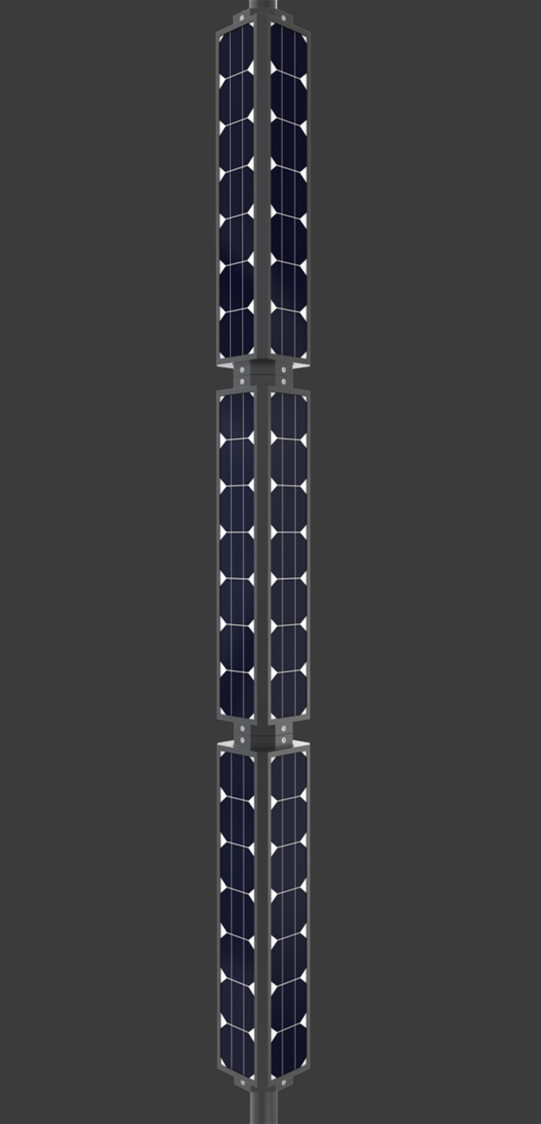 Cylinder Solar Module Data Sheet
Each Module consists of 4PCS single Solar PV Cell, Single PV Cell Specification:
Single PV Cell Dimensions
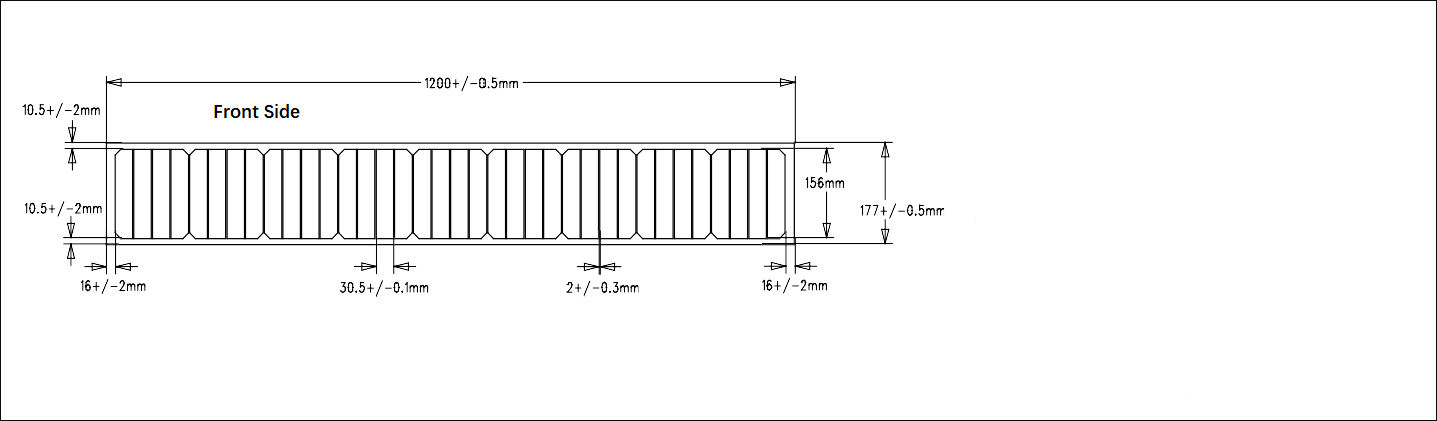 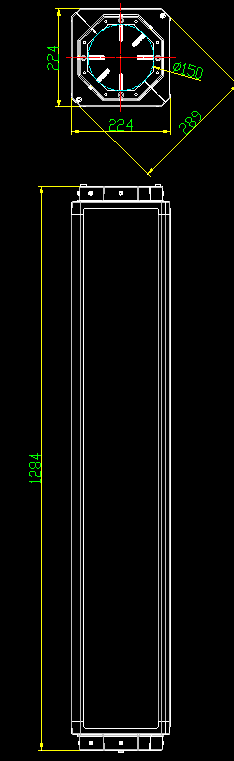 Single Module Dimensions(consists of 4 PCS Solar Cell)
Power output: 132 Watt, Unit: mm
2
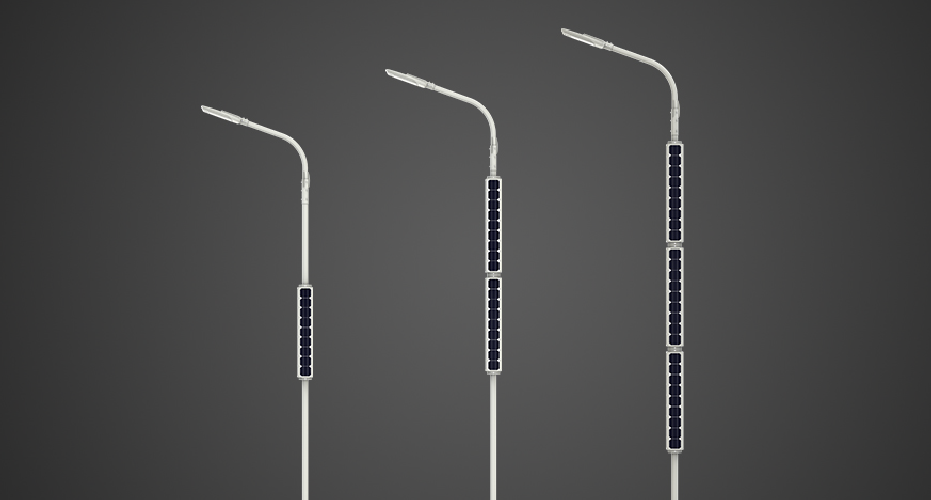 Solar LED  Street Light Head
High lumen - Big Battery Backup Series
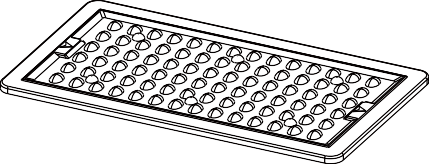 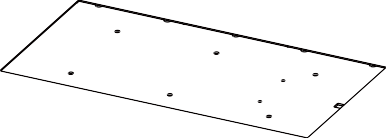 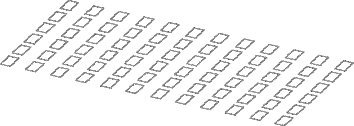 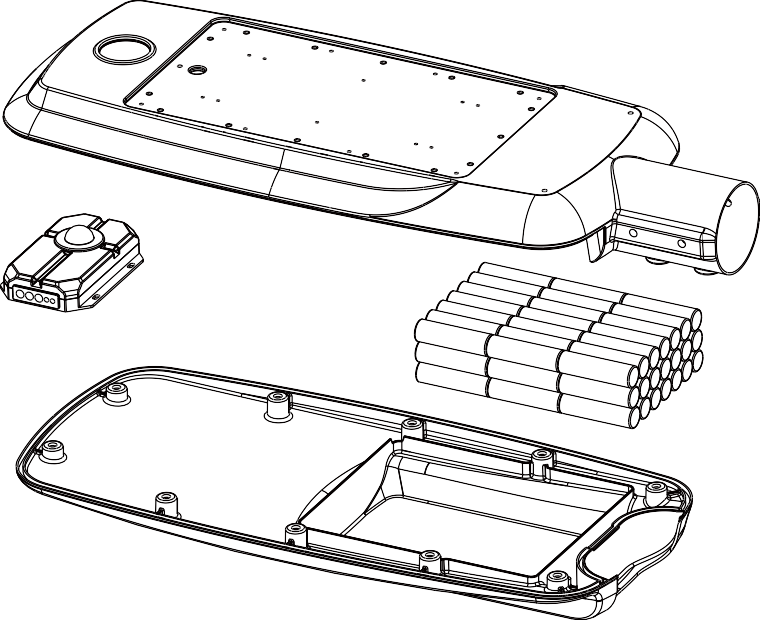 Key Advantages

ALUMINIUM  DIE-CASTING FIXTURE
High quality of light ﬁxture with powder coated and salty fog corrosion  resistant, streamlined design appearance.

HIGH LUMENS
Adopt more leds less current drived led board, achieving  more than lumens up to 150lm/W output with good lighting performance.

INTEGRATED STRUCTURE DESIGN
LifePO4 battery and high quality MPPT charge controller are  built inside of light head ﬁxture combined as a complete unit with easy to plug connectors. Simle and durable connection.
LONG LIFETIME BATTERY
Adopting long time lithium battery, Free of maintainence. Up to  2000 cycles with D.OD. 100% performance,

VARIOUS FUNCTIONS
Human body induction, timing control, light control, bluetooth APP control.
Integrated Optical Lens
LED
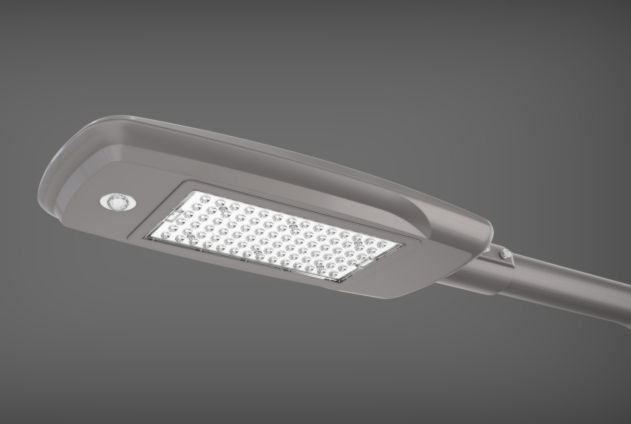 Human infrared sensor
Lower Housing
Solar controller
Lithium battery
Upper Housing
3
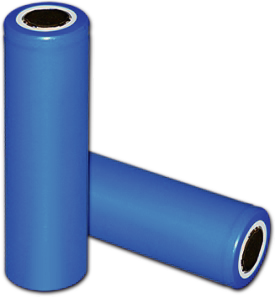 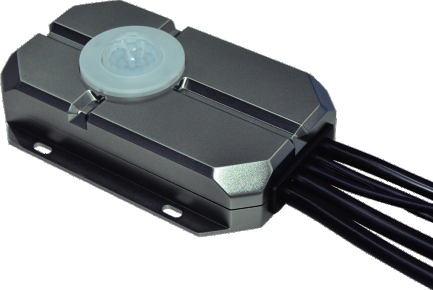 SNV Vertical Solar LED Street Light
Product Speciﬁcations
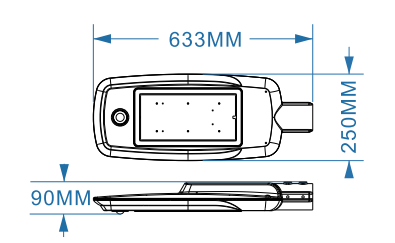 4
Drawing
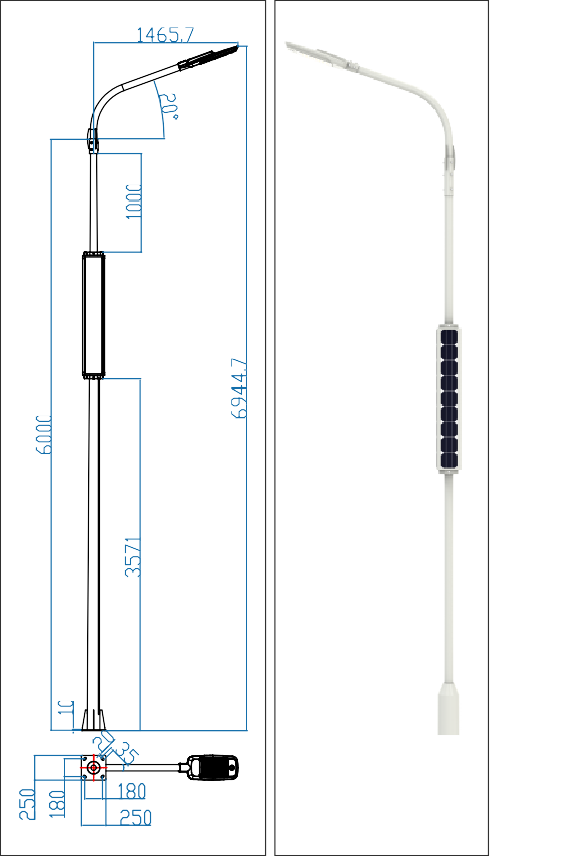 Model: SNV-30W
LED: 30W
Cylinder PV: 132W
Lithium battery: 249.6WH
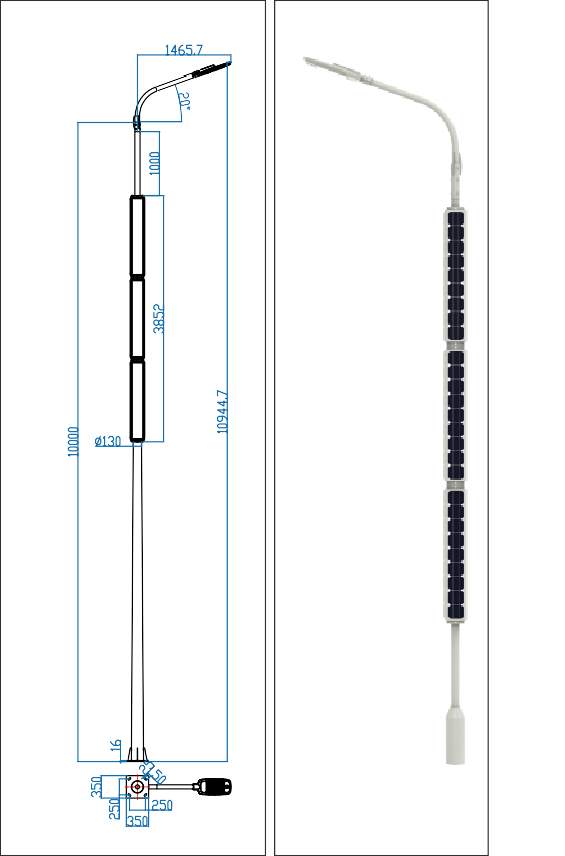 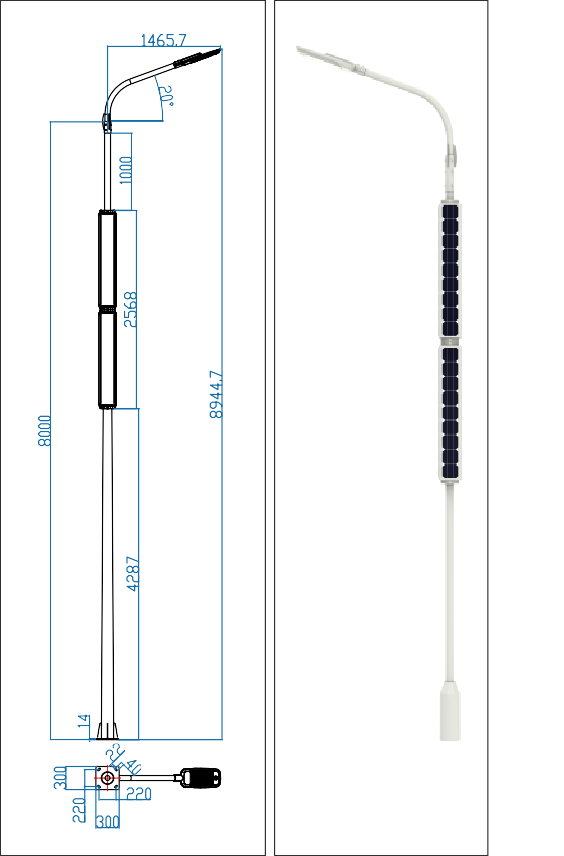 Model: SNV-60W
LED: 60W
Cylinder PV: 264W
Lithium battery: 436.8WH
Model: SNV-80W
LED: 80W
Cylinder PV: 396W
Lithium battery: 624WH
5
Design Advantages
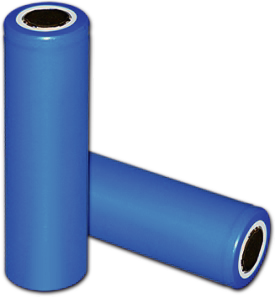 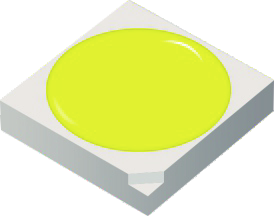 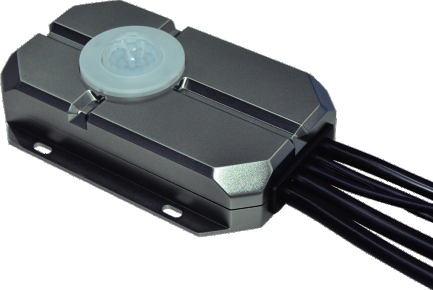 Key Features & Advantages
Long serive life Lithium Battery, life time over 5 years. With excellent high temperature performance, ensuring the serive life of whole product.
Vertical and streamlined design, easy for installation and maintenance.
Reducing bearing load of lamp head, integrating solar pv with pole, safe under windy and storm weather condition.
Adopting aluminum alloy as main body materials, with excellent rust-proof and corrosion resistance feature.
Maintenance free after installation
•Wide temperature range: -25℃ ~ 65℃
Cost eﬀective
Intelligent timing control function, half working power in second half night to reduce power consumption
Motion sensored, timer and light control, APP control.
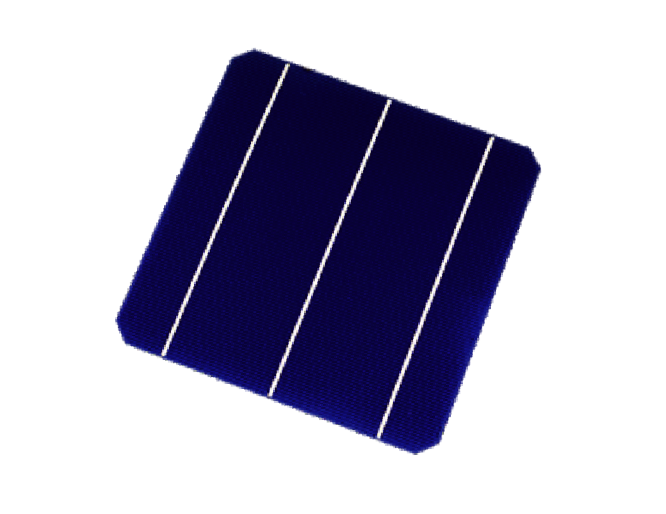 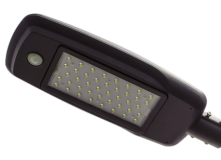 Advantages of Lithium Battery
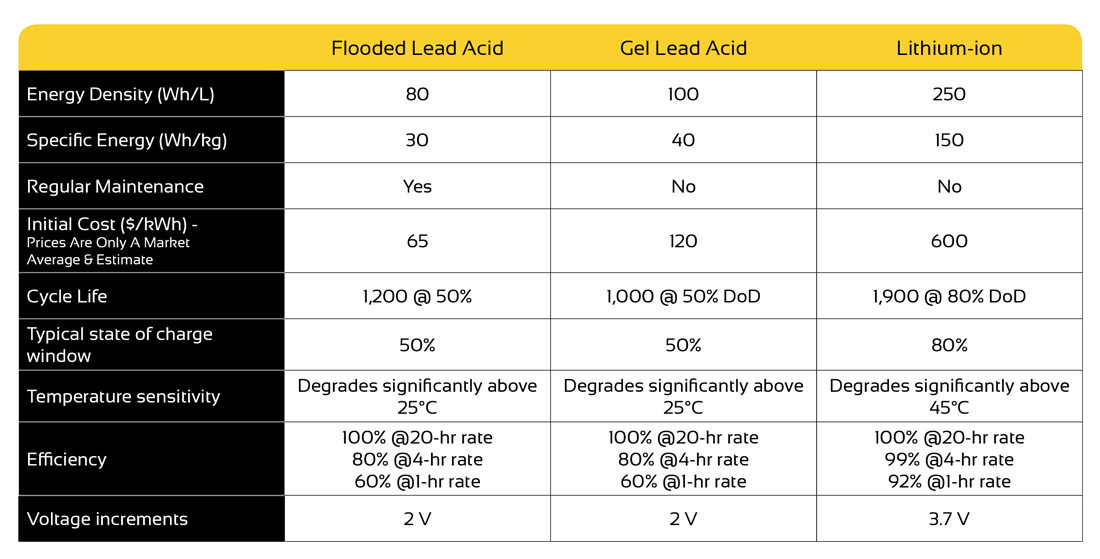 Advantages of Lithium Battery
Lithium-ion solar batteries have a significantly higher cycle life than lead acid batteries do in deep discharge applications. 
This means that lithium-ion batteries can support a higher number of complete charge/discharge cycles before their capacity falls under 80%.
Functions
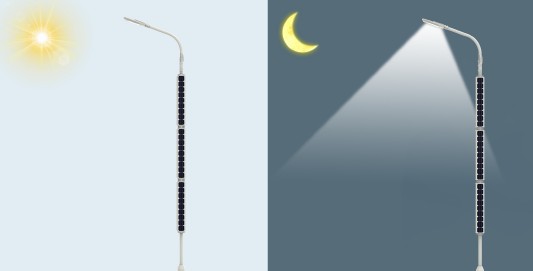 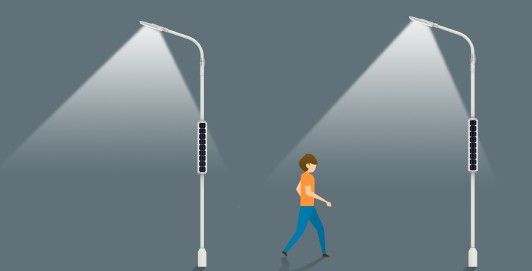 Human body induction
Timer & Light control
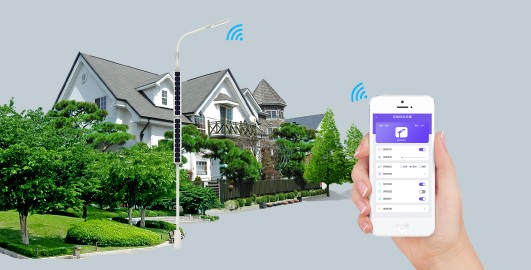 6
Cell phone APP Control
Application Photos
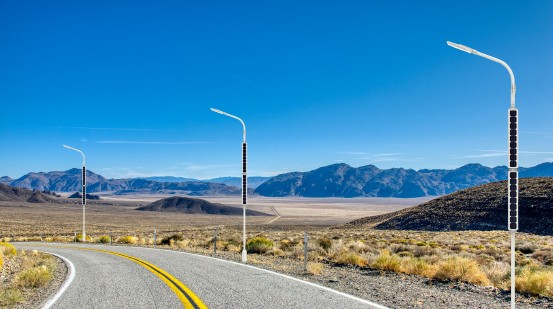 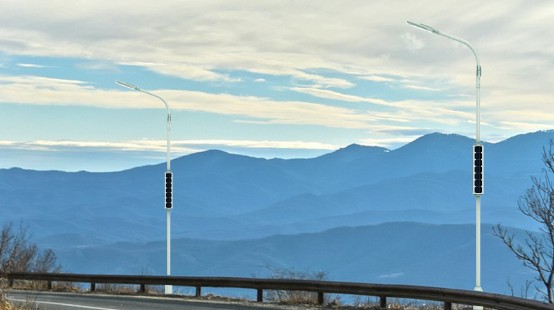 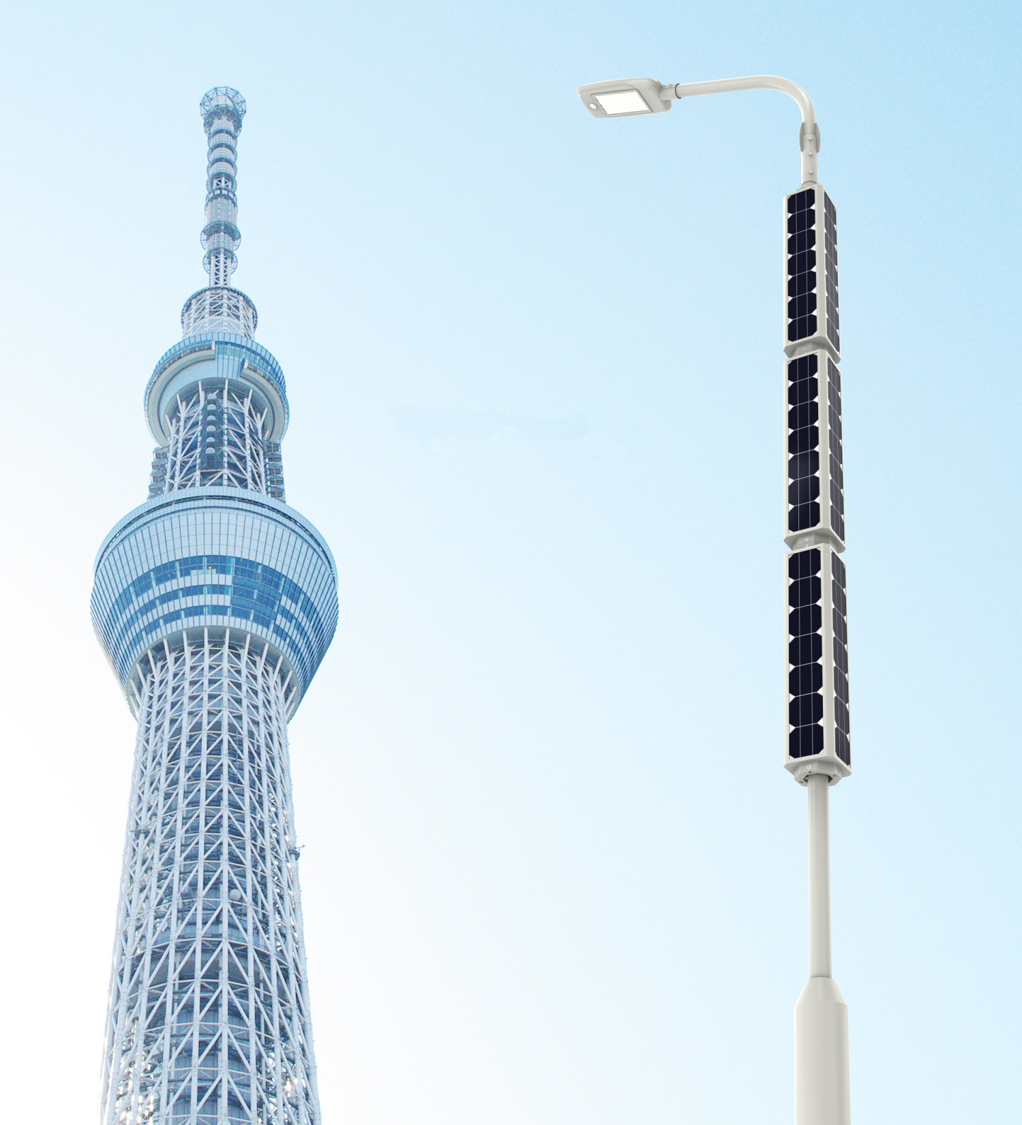 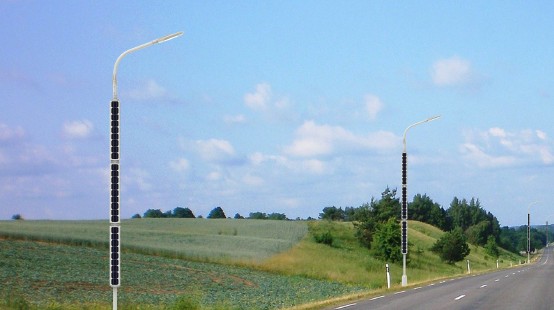 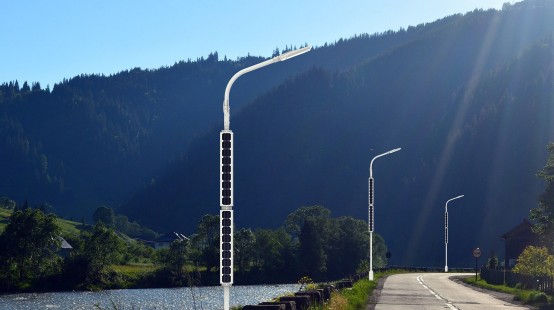 7
Warranty Letter
3 Y E A R S   W A R R A N TY
During the ﬁrst three years, SINOLTECH is committed to replace the failed products and undertake the shipping cost, during the 4th and 5th years, SINOLTECH is committed to provide spare parts or complete product for free and shipping cost will be paid at buyer’s expense.

Warranty Terms
The “Warranty Period” will begin at the date of original Product purchase form either SINOLTECH, or an authorized SINOLTECH Distributor/Dealer. SINOLTECH will repair or replace product covered under this warranty with components at SINOLTECH’s election or discretion. Advances in technology may lead to  “better or advanced” products being selected for replacement.

This Warranty is further conditioned on the purchaser contacting SINOLTECH during the warranty period between normal business hours to review the issue and initiate the Returned Merchandise Authorization (RMA) process. This must be done prior to the return of any defective product. Only SINOLTECH manufactured products may be returned through the SINOLTECH RMA process. No defective products, SINOLTECH or otherwise, It will be returned to purchaser. The SINOLTECH RMA form must be legible and completed in detail prior to approval for return. The SINOLTECH Warranty is further conditioned  and will only apply to SINOLTECH products that are properly installed. This includes wiring and connection to proper approved components and product working environments.

This Warranty is void and does not apply to products that fail as a result of neglect, mistake, misuse, alteration, improper installation or implementation. 
This includes but is not limited to: improper wiring, installation under improper and non-approved operating environments such as temperature, humidity or  voltage conditions; improper installation using components that are not approved or are not SINOLTECH manufactured products. Installation and usage of  SINOLTECH products should only be completed in association and complete knowledge of all necessary and related codes, standards
and instructions of installation. It is the responsibility of the purchaser to obtain all necessary approvals and to understand the product’s intended use and all relevant instructions, recommendations, and guidelines for the proper installation, use of any SINOLTECH product and related “manufactured products,”  used in conjunction with . The accuracy and completeness of any statements, technical information and recommendations in any form of product literature or instructions are not guaranteed, are not part of this Warranty, and does not in any way constitute a warranty. The purchaser is responsible for suitability  of installation and full implementation and must determine potential applications and installations independently.

Warranty Compensation will be based on ”usage factors and time in use ” and “ Technology Value,” and will be pro-rated based on this and information collected via the RMA process. What is not covered under this Limited Warranty is defects of any kind caused or created by improper installation of any kind; damage caused during shipping to purchaser or beyond “acts of Nature or God. SINOLTECH will not cover additional labor costs or Warranty such labor associated with replacement products. This Warranty document represents the only express or implied Warranty-no other warranties exist.

Remark: SHANDONG SINOLTECH INTERNATIONAL CO., LTD reserves the right of ﬁnal explanations.


                                                                                                                                                            8
Contact SINOLTECH
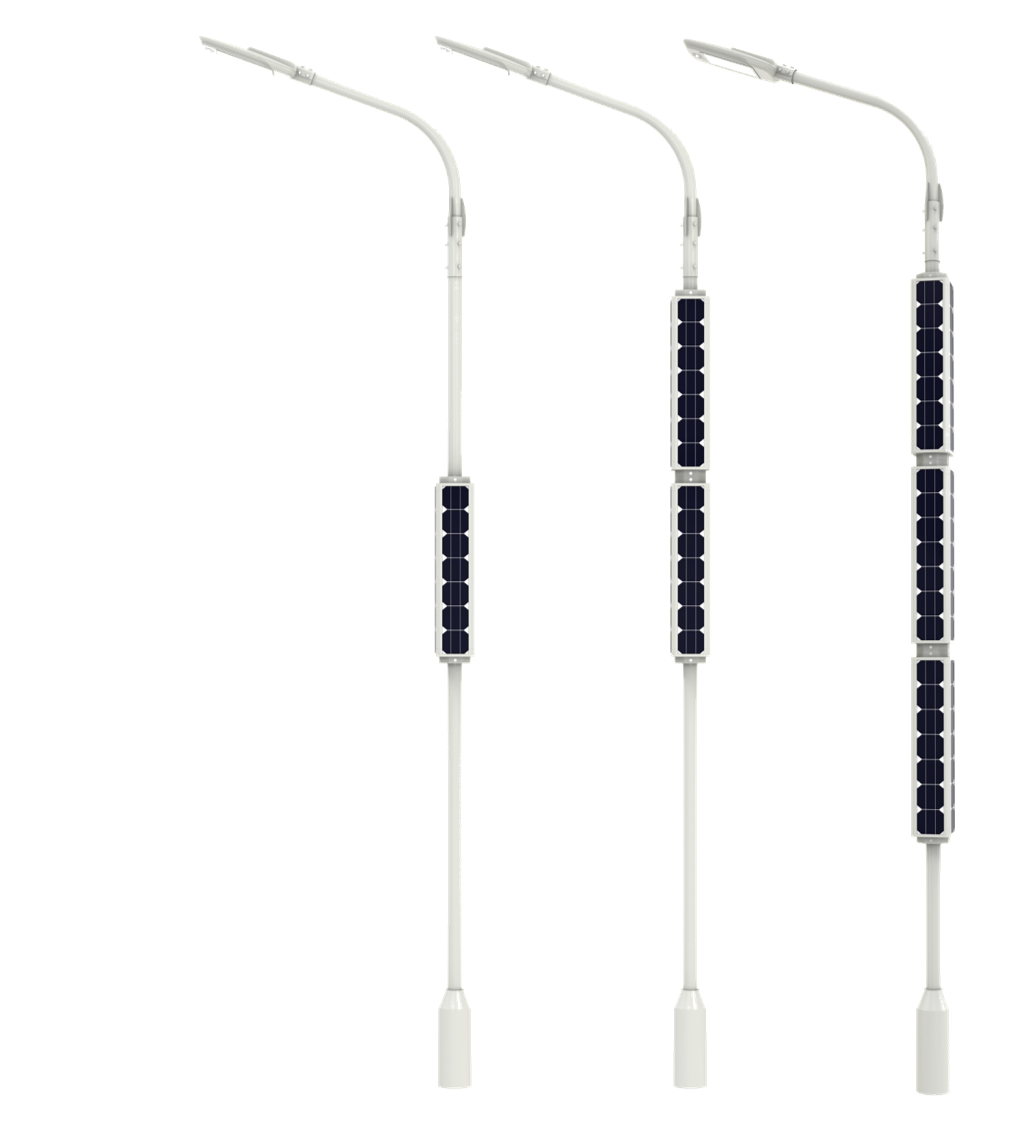 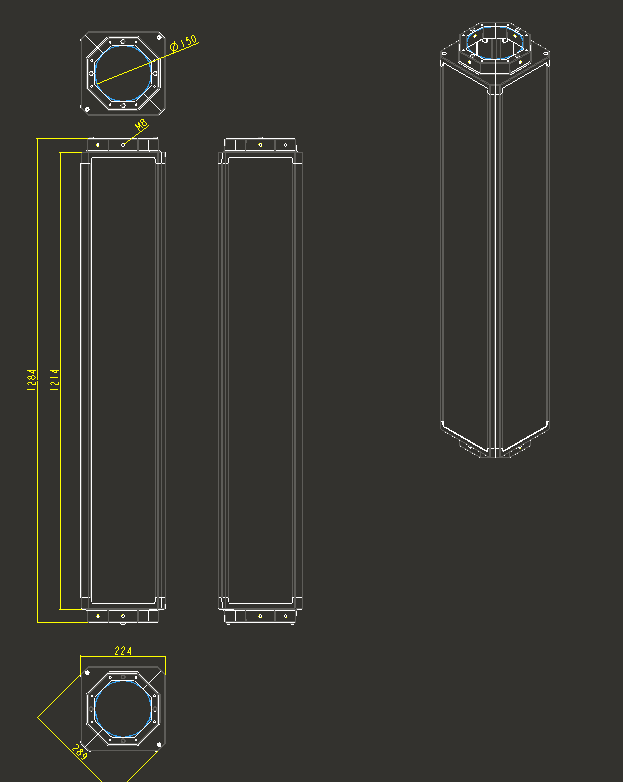 UNIQUE DESIGN VERTICAL SOLAR LED STREET LIGHT
2021 SINOLTECH PATENT
SHANDONG SINOLTECH INTERNATIOANL CO., LTD
Jinan Office: Rm 2003-C, Unit 1, Suite 6, Dinghao Plaza, Gaoxin District, Jinan 250000, CHINA 
Shenzhen Office: 8-2 Industrial area, South Huaide Road, Fuyong Road, Bao'an district, Shenzhen  CHINA
P: +86 153 1880 7707 | E: susan@sinoltech.com | 
W: www.sinoltech.com | www.sinolsolar.com 
Skype: SINOLTECH | WhatsApp: +86 153 1880 7707
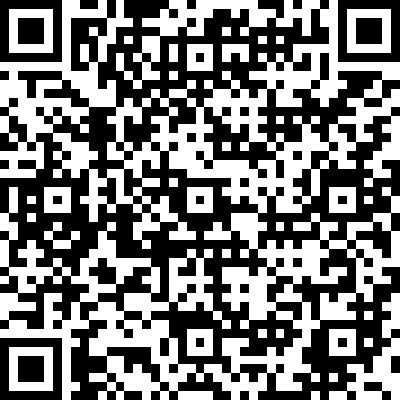 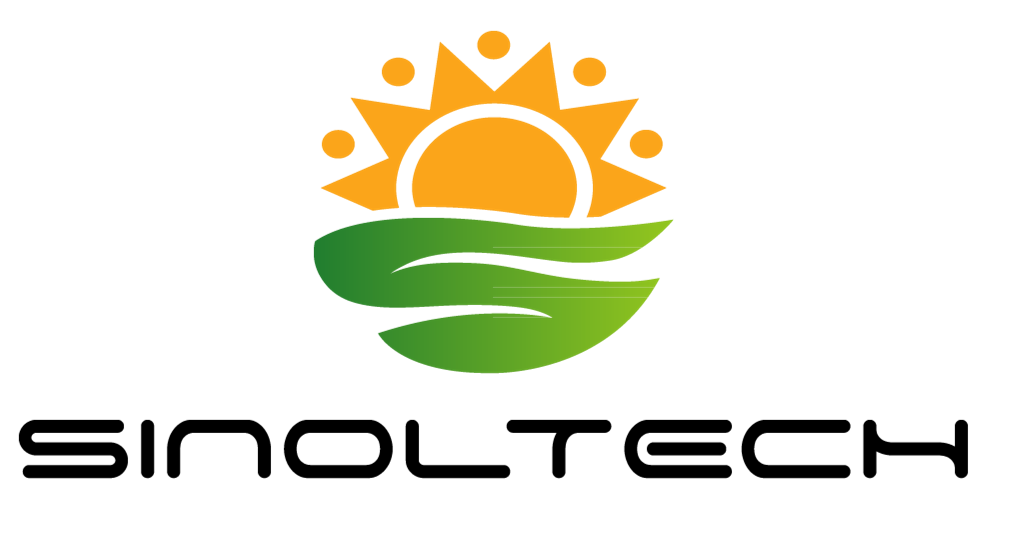